Управление Федеральной службы по ветеринарному и фитосанитарному надзору по Республике Башкортостан
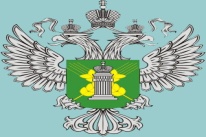 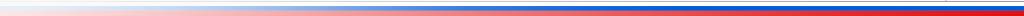 Открытие публичных обсуждений результатов правоприменительной практики и руководств по соблюдению обязательных требований в сфере карантинного фитосанитарного надзора
Петров 
Юрий Алексеевич
  Руководитель Управления
Управление Федеральной службы по ветеринарному и фитосанитарному надзору по Республике Башкортостан
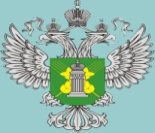 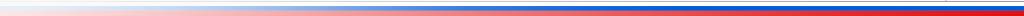 Приветственное слово
Доможиров Игорь Анатольевич

Временно исполняющий обязанности руководителя Управления Россельхознадзора по Челябинской области
Управление Федеральной службы по ветеринарному и фитосанитарному надзору по Республике Башкортостан
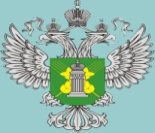 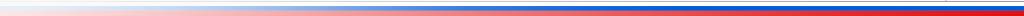 Приветственное слово
Грохотов Андрей Викторович

Заместитель руководителя 
Управления Россельхознадзора по Забайкальскому краю
Управление Федеральной службы по ветеринарному и фитосанитарному надзору по Республике Башкортостан
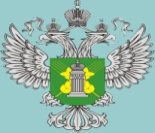 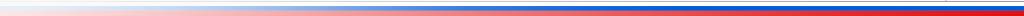 Доклад о результатах правоприменительной практики Управления Россельхознадзора по Республике Башкортостан в сфере государственного карантинного фитосанитарного надзора
Петров 
Юрий Алексеевич
  Руководитель Управления
Управление Федеральной службы по ветеринарному и фитосанитарному надзору по Республике Башкортостан
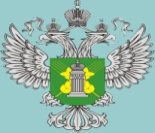 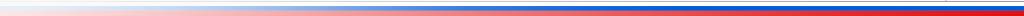 Просмотр видеоролика
 «Осторожно, карантинный вредитель коричнево-мраморный клоп»
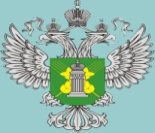 Карантинные сорные растения, распространенные 
на территории Республики Башкортостан
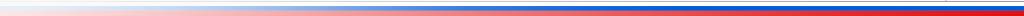 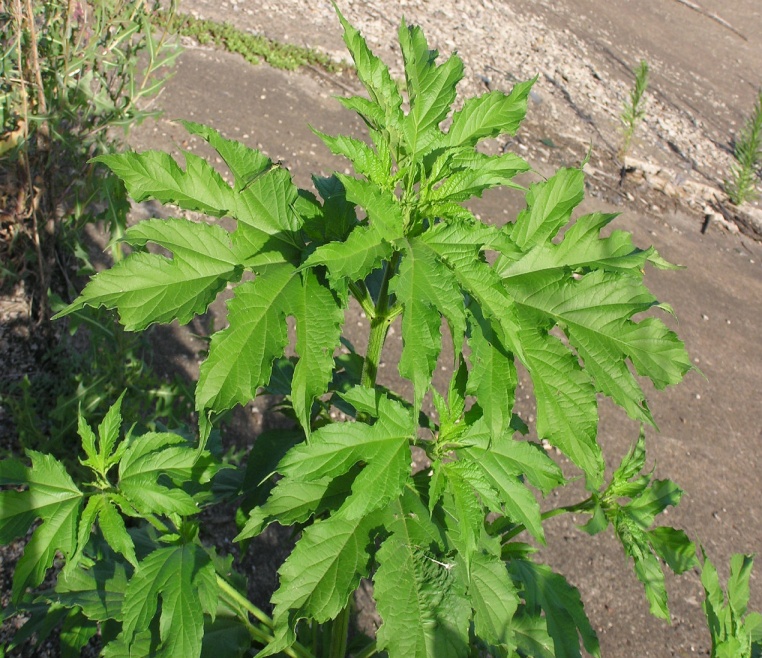 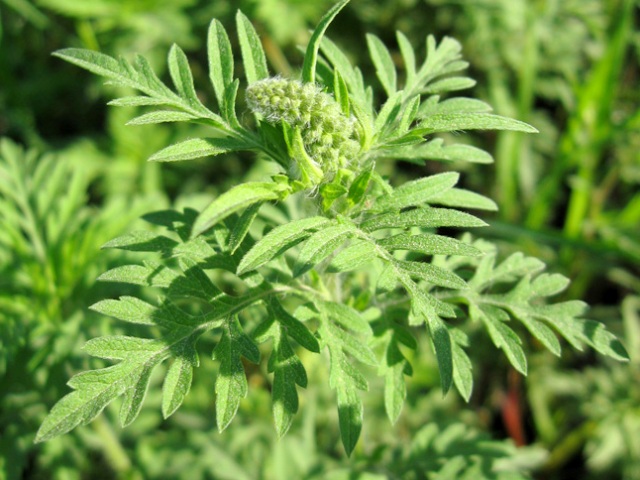 Амброзия трехраздельная
Амброзия многолетняя
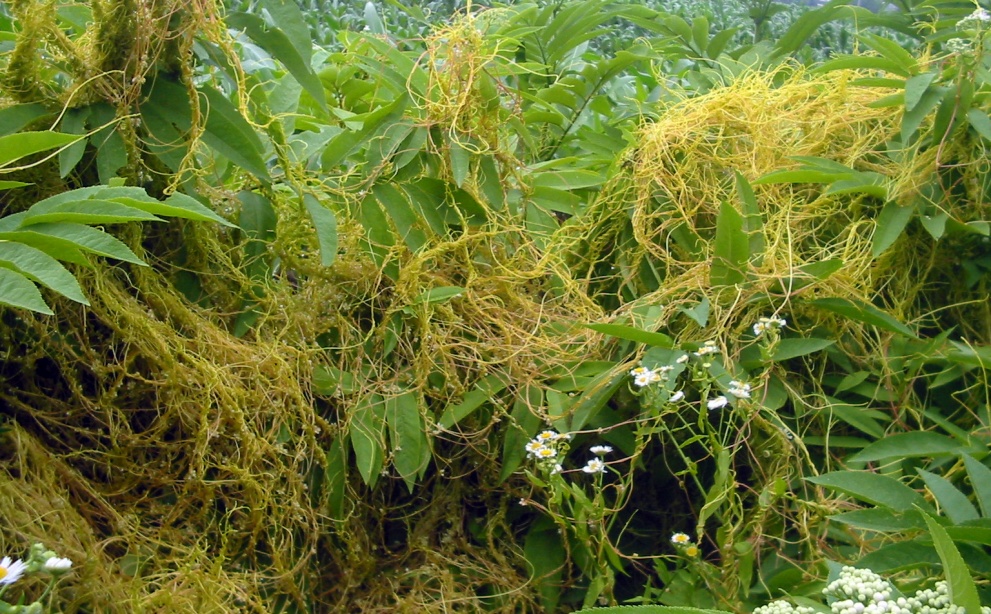 Повилика
6
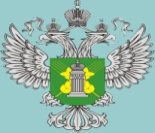 Карантинные вредители леса, распространенные 
на территории Республики Башкортостан
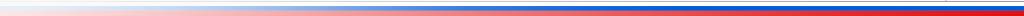 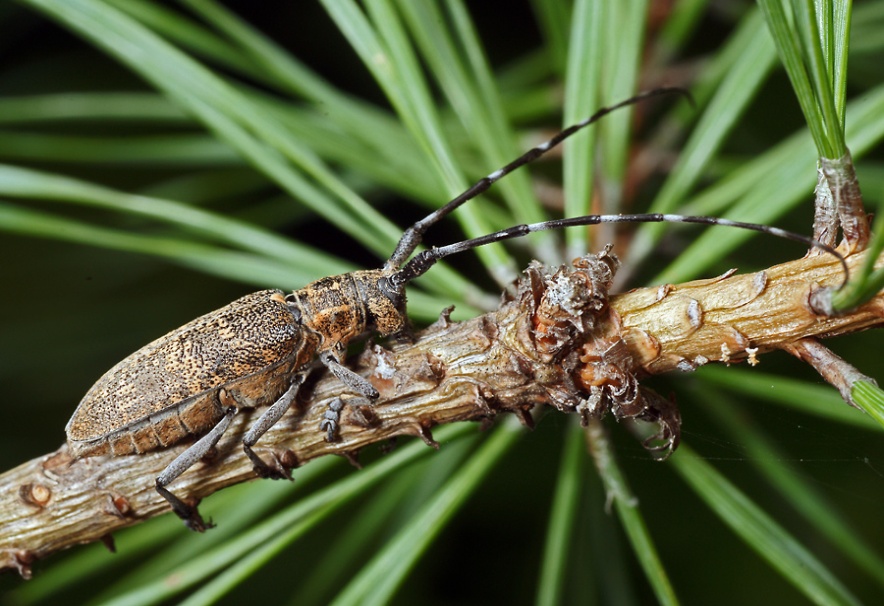 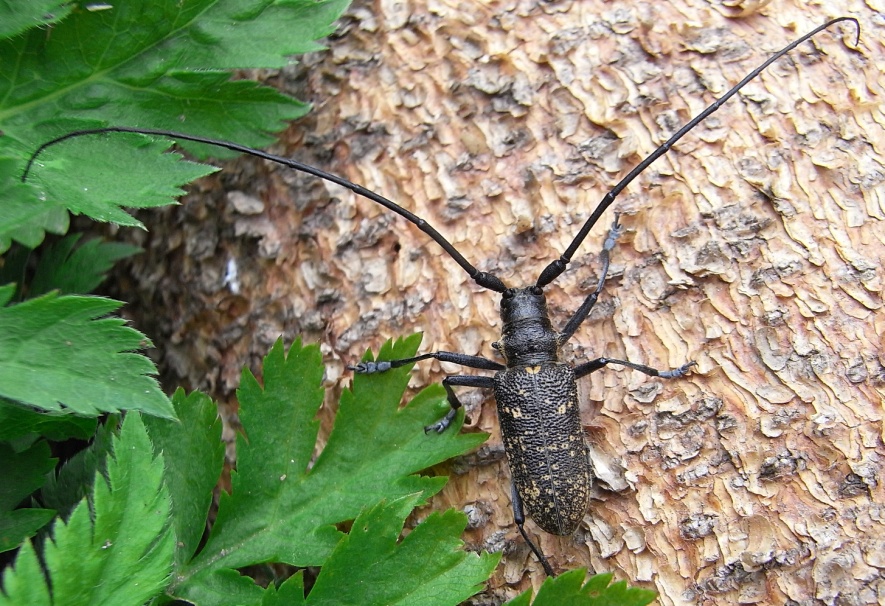 Большой еловый черный усач
Малый еловый черный усач
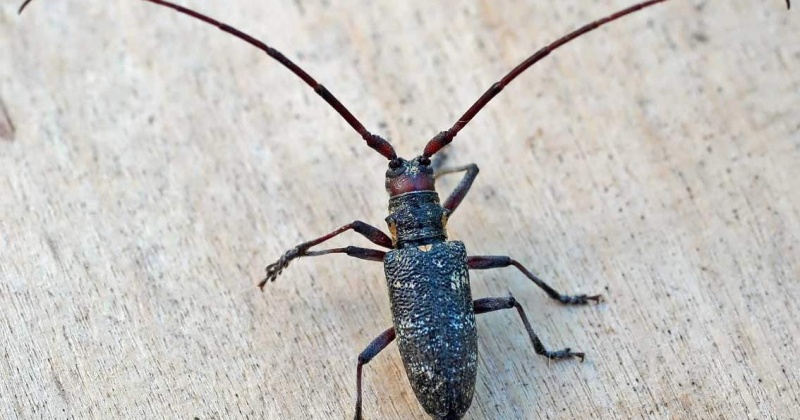 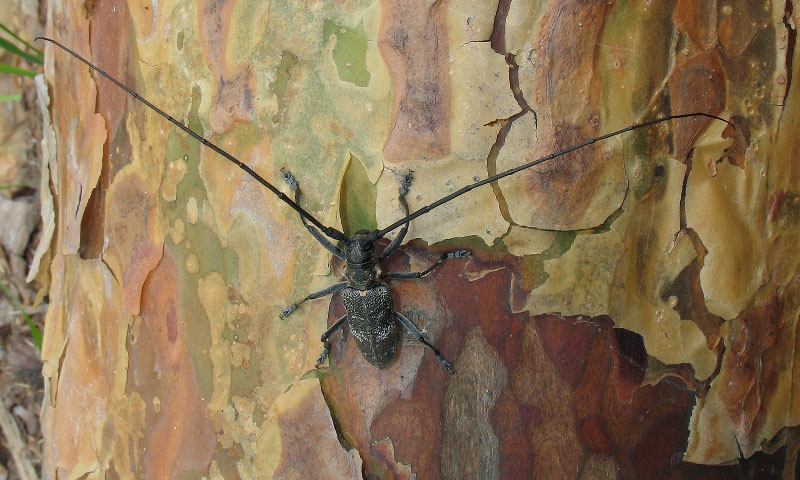 Восточно-сибирский хвойный усач
Черный сосновый усач
7
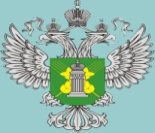 Карантинный вредитель картофеля
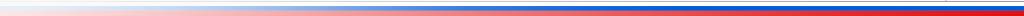 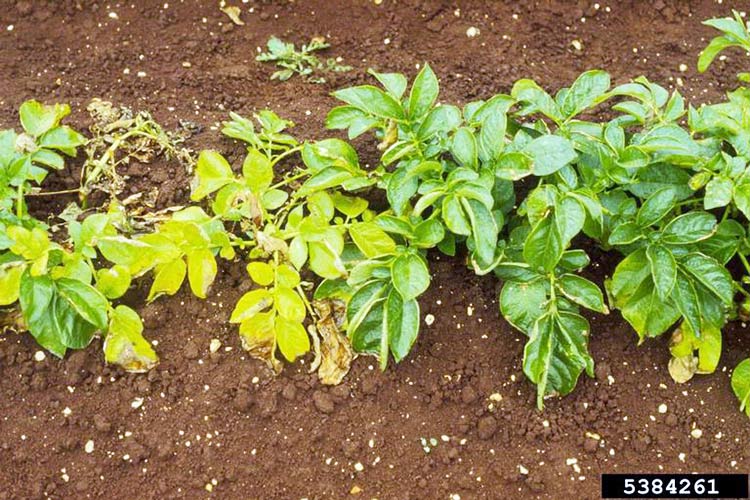 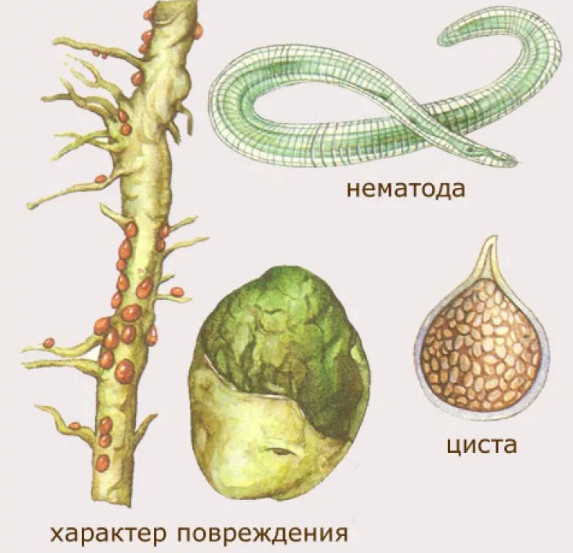 Золотистая картофельная нематода
8
Карантинное фитосанитарное состояние 
Республики Башкортостан (по состоянию на 01.01.2018 г.)
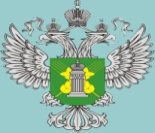 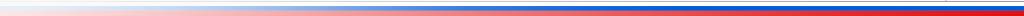 Упразднение карантинных фитосанитарных зон, отмена карантинных фитосанитарных режимов
9
Управление Федеральной службы по ветеринарному и фитосанитарному надзору по Республике Башкортостан
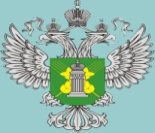 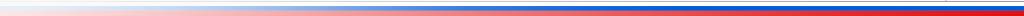 Меры борьбы с карантинными сорными растениями
Агротехнические
Химические
Биологические
Предупредительные
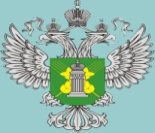 Нормативные документы, утратившие силу
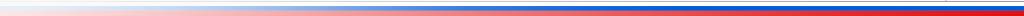 11
Виды работ по карантинному фитосанитарному обеззараживанию
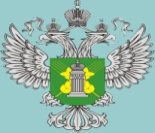 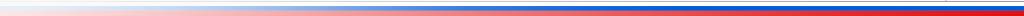 Постановление Правительства Российской Федерации от 3 февраля 2017 г. № 133 «Об утверждении Положения о лицензировании деятельности юридических лиц, индивидуальных предпринимателей на право выполнения работ по карантинному фитосанитарному обеззараживанию» (действует с 01.01.2018 г.)
12
Виды работ по карантинному фитосанитарному обеззараживанию
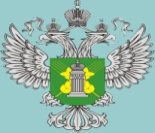 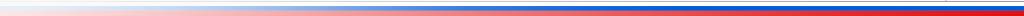 Постановление Правительства Российской Федерации от 3 февраля 2017 г. № 133 «Об утверждении Положения о лицензировании деятельности юридических лиц, индивидуальных предпринимателей на право выполнения работ по карантинному фитосанитарному обеззараживанию» (действует с 01.01.2018 г.)
13
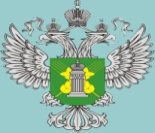 Разъяснения законодательства в области карантина растений
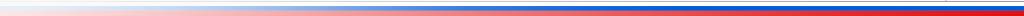 Правила ведения федеральных государственных информационных систем в области карантина растений
Определяет порядок ведения федеральных государственных информационных систем в области карантина растений
(ч. 2 ст. 6 Федерального закона от 21.07.2014 № 206-ФЗ «О карантине растений»)
Приказ МСХ РФ от 13.02.2018 № 64 «О внесении изменений в порядок выдачи фитосанитарного сертификата, реэкспортного фитосанитарного сертификата, карантинного сертификата»
Оформление заключения о карантинном фитосанитарном состоянии подкарантинной продукции на весь объем однородной подкарантинной продукции, хранящейся в одном месте, без дополнения ее объема.
Отбор проб и (или) образцов подкарантинной продукции для проведения лабораторных исследований осуществляется не позднее чем через 7 рабочих дней после получения соответствующего обращения заявителя
14
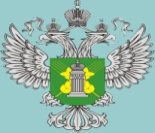 Разъяснения законодательства в области карантина растений
Статья 21 Федерального закона от 21.07.2014 № 206-ФЗ «О карантине растений»
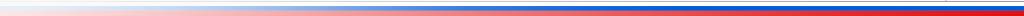 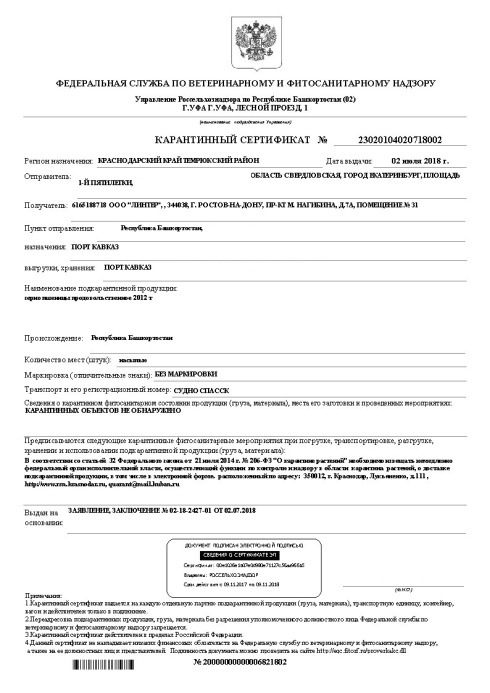 15
Управление Федеральной службы по ветеринарному и фитосанитарному надзору по Республике Башкортостан
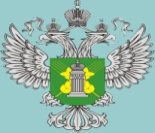 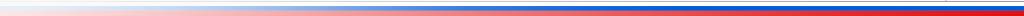 Просмотр видеоролика
 «О ежедневной работе фитосанитарной службы»
Управление Федеральной службы по ветеринарному и фитосанитарному надзору по Республике Башкортостан
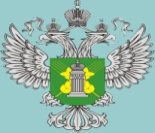 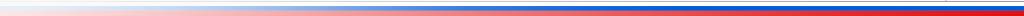 Доклад о результатах контрольно-надзорной
 деятельности отдела карантина растений, контроля за качеством зерна и семенного контроля
Фазыльянов Данис Хажиахметович

Заместитель руководителя 
Управления Россельхознадзора по Республике Башкортостан
Управление Федеральной службы по ветеринарному и фитосанитарному надзору по Республике Башкортостан
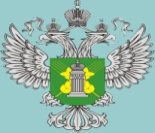 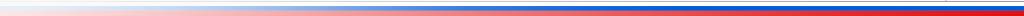 «Вопросы-ответы»
Управление Федеральной службы по ветеринарному и фитосанитарному надзору по Республике Башкортостан
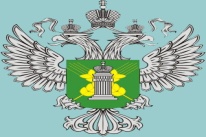 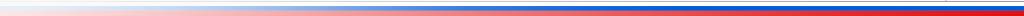 Кадровое обеспечение отраслей АПК 



Габитов Илдар Исмагилович

Ректор ФГБОУ ВО «Башкирский 
государственный аграрный университет»
Управление Федеральной службы по ветеринарному и фитосанитарному надзору по Республике Башкортостан
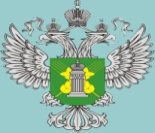 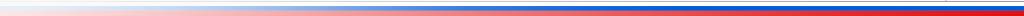 Благодарю за внимание!